ФОРМИРОВАНИЕ ФУНКЦИОНАЛЬНОЙ ГРАМОТНОСТИ В РАМКАХ УЧЕБНОГО ПРОЕКТА
Быков Андрей Анатольевич, учитель физики высшей категории, МАОУ гимназия №23 г.Челябинска
ОБСУЖДАЕМЫЕ ВОПРОСЫ
1.ФОРМИРОВАНИЕ И ОЦЕНКА ФУНКЦИОНАЛЬНОЙ ГРАМОТНОСТИ УЧАЩИХСЯ КАК УСЛОВИЕ ПОЛНОЦЕННОЙ РЕАЛИЗАЦИИ ОБНОВЛЕННОГО ФГОС ООО 


2.ОРГАНИЗАЦИЯ ПРОЕКТНОЙ ДЕЯТЕЛЬНОСТИ  КАК МЕТОД ФОРМИРОВАНИЯ ФУНКЦИОНАЛЬНОЙ ГРАМОТНОСТИ НА УРОКАХ ФИЗИКИ 

3.ВОПРОСЫ ЗАТРУДНЕНИЙ ПО ИТОГАМ ПРОВЕДЕНИЯ МИНИ-ИССЛЕДОВАНИЙ В ПРОЕКТНОЙ ДЕЯТЕЛЬНОСТИ УЧАЩИХСЯ

4. ПЕРСПЕКТИВЫ ФОРМИРОВАНИЯ ФУНКЦИОНАЛЬНОЙ ГРАМОТНОСТИ В РАМКАХ УЧЕБНОГО ПРОЕКТА
1.ФОРМИРОВАНИЕ И ОЦЕНКА ФУНКЦИОНАЛЬНОЙ ГРАМОТНОСТИ УЧАЩИХСЯ КАК УСЛОВИЕ ПОЛНОЦЕННОЙ РЕАЛИЗАЦИИ ОБНОВЛЕННОГО ФГОС ООО
Новые ФГОС подчеркивают необходимость формирования у школьников функциональной грамотности (п. 34.2 ФГОС-2021 НОО, п. 35.2 ФГОС-2021 ООО)

       Внимание к этому вопросу в новых образовательных стандартах объясняется невысокими показателями российских школьников в международных исследованиях, например, PISA и TIMS 

	Функциональная грамотность – одна из оценок качества образования. Ее оценивают по критериям в соответствии с методологией моделей международных исследований, которую разработали ведомства (приказ Рособрнадзора, Минпросвещения от 06.05.2019 № 590/219)

       Система оценки достижения планируемых результатов освоения программы основного общего образования,  должна включать описание организации и содержания: промежуточной аттестации обучающихся в рамках урочной и внеурочной деятельности; оценки проектной деятельности обучающихся
Документы
Приказ Министерства просвещения Российской Федерации от 31.05.2021 № 287 «Об утверждении федерального государственного образовательного стандарта основного общего образования» (Зарегистрирован 05.07.2021 № 64101), редакция от 17.02.2023




Приказ Министерства просвещения Российской Федерации № 31 от 22.01.2024 «О внесении изменений в некоторые приказы Министерства образования и науки Российской Федерации и Министерства просвещения Российской Федерации, касающиеся федеральных государственных образовательных стандартов начального общего образования и основного общего образования» (Зарегистрирован 22.02.2024  № 77330)
Приказ Министерства просвещения Российской Федерации от 31.05.2021 № 287 «Об утверждении федерального государственного образовательного стандарта основного общего образования» (Зарегистрирован 05.07.2021 № 64101), редакция от 17.02.2023:
п.35.2. В целях обеспечения реализации программы основного общего образования в Организации для участников образовательных отношений должны создаваться условия, обеспечивающие возможность: 
формирования функциональной грамотности обучающихся (способности решать учебные задачи и жизненные проблемные ситуации на основе сформированных предметных, метапредметных и универсальных способов деятельности), включающей овладение ключевыми компетенциями, составляющими основу дальнейшего успешного образования и ориентации в мире профессий; 
формирование навыка участия в различных формах организации учебно-исследовательской и проектной деятельности
Диагностика и оценка ФГ
Диагностика и оценка функциональной грамотности связана с выявлением уровня сформированности  компетенций, как способности: 
мобилизовать знания, умения, отношения и ценности при решении практических задач; 
 проявлять рефлексивный подход к процессу обучения и обеспечивать возможность взаимодействовать и действовать в различных жизненных ситуациях, вырабатывая осознанную стратегию поведения.
Формирование функциональной грамотности
Для успешного формирования функциональной грамотности в учебном процессе учителя должны получить ответы на следующие вопросы: 
Что понимается под функциональной грамотностью и ее отдельными составляющими?
 Как учитель может убедиться в том, что функциональная грамотность сформирована у ученика? 
Какие методы ФГ наиболее предпочтительны в учебном процессе на уроках физики?
2.ОРГАНИЗАЦИЯ ПРОЕКТНОЙ ДЕЯТЕЛЬНОСТИ  КАК МЕТОД ФОРМИРОВАНИЯ ФУНКЦИОНАЛЬНОЙ ГРАМОТНОСТИ НА УРОКАХ ФИЗИКИ
При использовании метода проекта.... . УЧЕНИК
•Определяет цель деятельности
•Открывает новые знания
•Экспериментирует
•Выбирает пути решения
•Активен
•Субъект обучения
•Несёт ответственность за свою деятельность
При использовании метода проекта на уроках...
УЧИТЕЛЬ
•Помогает определять …(тему, проблему, гипотезу исследования)
•Рекомендует источники информации
•Раскрывает возможные формы работы
•Содействует прогнозированию результатов
•Создаёт условия для активности школьника
•Партнёр ученика
•Помогает оценить полученный результат, выявить недостатки
Недостатки функциональной грамотности на уроках физики
Низкий уровень практических навыков (Вернуть физический эксперимент в школу!)
Репродуктивный метод в преподавании (натаскивание на решение физических задач по аналогии)
Неумение учащихся организовать свой домашний учебный труд. Нет ответственности за выполнение домашних заданий
Формальное изучение предмета
Не восприятие учащимися необходимости заучивания основ теоретических знаний
А также
Как переориентировать учебный процесс на эффективное овладение учащимися функциональной грамотностью? 
Какие задания работают на формирование функциональной грамотности? 
Есть ли такие задания в учебниках и задачниках, по которым работает учитель? 
Достаточно ли их количества для формирования прочного уровня функциональной грамотности?
Тематика проектов и мини-исследований по формированию функциональной грамотности в 7 классе
1.Физические явления в стихах русских поэтов (А.С. Пушкина, М .Ю. Лермонтова , Н. А. Некрасова) 
2.Создайте модель жидкостного термометра. Продемонстрируйте  его действие на уроке, где его можно применить в домашних условиях?
3.Объясняется диффузией… 
4.Свойства воды в твердом и жидком состоянии «Загадки простой воды»
5.Давление на Земле: от сверх малых до сверх больших
6.Измеряем давление. Когда и для чего?
7.Секреты великого Архимеда
8.Инерция, вот ты где!
9.Плотности земные и космические
10.Сила! Я тебя знаю!
11.Трение в жизни человека
12. Рычаги в быту и живой природе
13.Дайте мне точку опоры, и я подниму Землю!
Типы заданий   по формированию функциональной грамотности в рамках учебного проекта
Работа с текстом - смысловое чтение (анализ текстовых задач про плавание судов, например)
Опорный конспект - письменный анализ заданий   “Проверка гипотезы” (от чего зависит Архимедова сила?)
Контекстные задания - задача “ловушка”, в которой проблемы заключены  в неявном виде
Качественные задачи - обсуждение возможности выполнения закона плавания тел
Домашний эксперимент- определение плотности человека
Мини- исследования - “Загадки Архимеда” и др.
Особенности заданий для формирования ФГ
Задача, поставленная вне предметной области и решаемая с помощью предметных знаний
 Контекст заданий близок к проблемным ситуациям, возникающим в повседневной жизни
 Вопросы изложены простым, ясным языком и, как правило, немногословны   
Требуют перевода с обыденного языка на язык предметной области (математики, физики и др.)
Продукты ученических исследований и проектов по формированию функциональной грамотности
Модели: фонтан, гидравлический пресс , дизайн-макет  термоса
Анализ данных зимней олимпиады в проекте «Физика и спорт»
Пакет рекомендаций по очистке водопроводной воды
Научно-исследовательская работа «Умный дом»
Буклет «Загадки космоса»
Продукты проектов: гидравлический пресс из шприцов
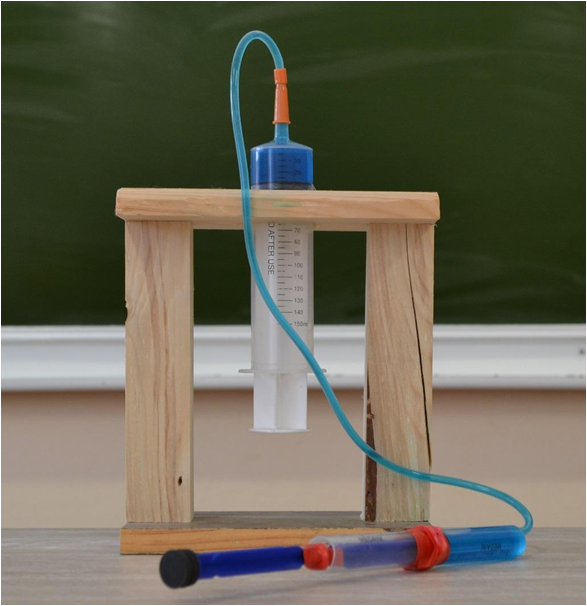 3.ВОПРОСЫ ЗАТРУДНЕНИЙ ПО ИТОГАМ ПРОВЕДЕНИЯ МИНИ-ИССЛЕДОВАНИЙ В ПРОЕКТНОЙ ДЕЯТЕЛЬНОСТИ УЧАЩИХСЯ
Постановка проблемы и гипотезы  
Процесс исследования
Планирование проекта
Реализация
Оценка проекта
Решение проблем при выполнении проектов для учащихся
Проблемы исчезают, если…
Знать тему исследования и проблему в целом.
Уметь ставить основные вопросы по выдвижению гипотез.
Уметь   отбирать методы исследования.
Уметь определять цели и задачи, разрабатывать план работы и распределять роли.
	 а так же…
Анализировать полученные данные. 
Уметь  разработать концепцию решения проблемы, создать конечный продукт.
Видеть результаты исследования, умение обсуждать свои достижения и проблемы, которые возникли в процессе работы.
Управление проектной деятельностью на уроках физики по формированию естественнонаучной грамотности
Планирование проектов
Инструменты учителя
ПРОЕКТИРУЕМ УЧЕБНЫЙ ПРОЦЕСС: составляем технологическую карту предполагаемого проекта
ОРГАНИЗУЕМ УЧЕБНУЮ ДЕЯТЕЛЬНОСТЬ
ОТБИРАЕМ  ПЕДАГОГИЧЕСКИЕ ТЕХНОЛОГИИ И СРЕДСТВА  ОБУЧЕНИЯ
ВЫБИРАЕМ ВИДЫ ДЕЯТЕЛЬНОСТИ УЧАЩИХСЯ  

ОРГАНИЗУЕМ КОНТРОЛЬ
Учебник
Задачник
Рабочая тетрадь
Сборник контрольных работ
Технологические карты урока, опорные листы заданий
Методические рекомендации
Проектирование учебного процесса
составляем технологическую карту предполагаемого проекта (план урока);
знакомим с инструкцией физического эксперимента;
составляем блок-схему поэтапного выполнения проекта , либо мини-исследования;  
обозначаем постановку проблемы, гипотезы.
Организация учебной деятельности
Даем материалы для качественного выполнения проекта или мини-исследования;
учим постановке проблемы исследования и гипотезы;
 знакомим с экспериментальными методами исследования для нахождения силы Архимеда опытным путём, выяснения условий плавания тела.
Материалы в помощь учащимся для качественного выполнения проекта или мини-исследования
инструкция
проблема
ИНСТРУКЦИЯ для учащихся по выполнению научного исследования
1. Выделите физическое явление или закон, которые необходимо воспроизвести.
2. Выберите метод выполнения работы, т.е. способ воспроизведения физического явления или закона.
3. Выясните, какие физические величины надо: измерить; изменить; вычислить; оставить постоянными. Получите расчетные формулы.
4. Подберите необходимые приборы и оборудование.
5. Составьте схему установки.
6. Разработайте программу проведения эксперимента.
7. Составьте таблицу.
8. Проделайте вычисления и оцените погрешность измерения.
9. Сделайте вывод.
10. Ответьте на контрольные вопросы.
ПОСТАНОВКА проблемы для выполнения исследования – это описание условий и обстоятельств состояния той сферы или области о которой идёт речь, в том направлении, в котором поднимается проблема исследования:
1. Определение цели исследования
2. Описание противоречия
3. Обозначение ключевых понятий
4. Раскрытие проблемы
5. Обоснование выбора методов решения
Фрагмент урока «Выталкивающая сила. Плавание тел» (задания на исследование по формированию естественнонаучной грамотности)
Материалы и оборудование
Мини-исследование
учебник физики, портрет Архимеда, опорный сигнал;
листы с заданиями для исследовательской работы в группах;
рабочие листы с таблицей;
компьютерная презентация “Выталкивающая сила”;
опорный конспект с пропусками для домашнего задания.
Группы № 1,4 выполняют эксперимент на установление зависимости выталкивающей силы от объема тела.
Задания на исследование по формированию естественнонаучной грамотности ( продолжение фрагмента урока)
Мини-исследование
Мини-исследование
Группы №2,5 выполняют эксперимент на установление зависимости выталкивающей силы от плотности тела.
Группы №3,6 выполняют эксперимент на установление зависимости выталкивающей силы от плотности жидкости.
Блок – схема поэтапного выполнения проекта «Секреты великого Архимеда» в рамках учебной темы: «Выталкивающая сила. Плавание тел»
План оценивания проекта «Секреты великого Архимеда»
До работы над проектом
После завершения работы
Анкетирование учащихся
«Я выбираю проект»
Вводная презентация учителя для выявления знаний учащихся по проблеме темы занятий
Представления веб-сайта с результатами прошлых исследований для мотивации учащихся
Знание теоретического материала оценивается  по учебному плану в виде теста по пятибальной системе
Оценка выполнения  творческих заданий происходит  на обобщающем уроке с вручением листов оценивания учителем и показом презентаций учащихся
Работа над проектом и выполнение мини – исследований дома
Создание журнала продвижения по проекту
Листы оценивания каждого учащегося
	Работа групп:
Определяем задания для оценки
Теоретикам – все о свойствах  жидкости, вывод закона Архимеда
Практикам – опытное доказательство выталкивающей силы
Экологам – о чистоте воды:
    микроисследование «Вода, «которая рядом»
Виды деятельности при мини исследовании
Учитель
Ученик
1. Предлагает познакомиться с текстом учебника. Сформулировать, какая сила действует на погруженное тело в жидкость.
2. Определяет очередность работы в группах.
3. Дает задание на экспериментальное исследование. Предлагает ознакомиться с планом задания.
4. Просит оформить работу на рабочем листе.
5. Определяет время выполнения задания (10 минут).
6. Помогает организовать работу внутри каждой группы.
7. Прикрепляет на доску карточки.
1. Формулируют гипотезу исследования.
2. Знакомятся с инструкцией эксперимента.
3. Выполняют мини-исследование по предложенным заданиям.
4. Оформляют рабочие листы.
5. Подводят итоги исследования, дают комментарии.
6. Размещают свои рабочие листы под карточками учителя, прикрепленными на доске.
7. Проводят сравнения.
8. Делают заключение и выводы.
Четыре этапа при выполнении эксперимента
1-й-одновременная проверка нескольких гипотез, ранее высказанных учащимися в ходе урока;
2-й-представить результаты работы групп всему классу;
3-й-связывание информации;
4-й-применение полученных знаний.
Результаты исследования
1.Учащиеся представляют свои результаты другим ученикам.
2.Соотносят со своим вариантом решение других групп.
3.Некоторые учащиеся вносят дополнения, другие задают уточняющие вопросы.
Карточка 1: Отбор текстов задач (смысловое чтение) для выполнения мини-исследования на уроке по теме « Плавание тел. Воздухоплавание»
Чтобы судно держалось на воде, вес воды, вытесняемой подводной частью судна должен быть равен весу судна с грузом в воздухе или силе тяжести, действующей на судно с грузом: 𝐹𝑎 = 𝜌в ∗ 𝑔 ∗ 𝑉под в.
		В подводной части корабля есть большие полости, поэтому подводная часть имеет большой объем (Vпод в.), который обеспечивает большую величину выталкивающей силы, достаточную для уравновешивания суммарного веса корабля и груза. Глубину погружения судна в воду называют осадкой. Поскольку плотность речной воды меньше, чем плотность морской воды, при заходе в реку осадка увеличивается. Наибольшую допустимую осадку называют ватерлинией, ее как правило отмечают на корпусе красной линией.
Карточка 2 : Отбор текстов задач (смысловое чтение) для выполнения мини-исследования на уроке по теме « Плавание тел. Воздухоплавание»
С давних времен люди мечтали о возможности летать над облаками, плавать в воздушном океане, как они плавали по морю. Для воздухоплавания вначале использовали воздушные шары, которые раньше наполняли нагретым воздухом, сейчас – водородом или гелием.
		Для того, чтобы шар поднялся в воздух, необходимо, чтобы архимедова сила Fa, действующая на шар, была больше силы тяжести Fтяж., т.е. Fa>Fтяж.. По мере поднятия шара вверх архимедова сила, действующая на него, уменьшается, так как плотность верхних слоев атмосферы меньше, чем у поверхности Земли.
		Воздушный шар не только сам поднимается вверх, но может поднять и некоторый груз: кабину, людей, приборы. Поэтому, для того чтобы узнать, какой груз может поднять воздушный шар, необходимо определить его подъемную силу.
Задания к карточкам для формирования ФГ по теме «Плавание тел. Воздухоплавание»
Карточка№2 Воздухоплавание
Карточка№1 Плавание судов
Ответьте на вопросы: 
1. Что должно происходить, чтобы судно держалось на воде? 
2. Что обеспечивают большие полости в подводной части корабля? 
3. Что называют осадкой и ватерлинией?
Ответьте на вопросы: 
1. Чем раньше наполняли воздушные шары? Чем сейчас наполняют воздушные шары? 
2. Какое условие должно выполняться, чтобы шар поднялся в воздух? 
3. Какую физическую величину необходимо определить, чтобы узнать какой груз может поднять воздушный шар?
Что необходимо нашим школьникам для успеха?
•Способность творчески мыслить, последовательно рассуждать и представлять свои идеи.
•Уметь работать в команде и обладать навыками общения.
•Определять приоритеты, планировать конкретные результаты и нести персональную ответственность за них.
•Эффективно использовать знания реальной жизни.
•Компьютерная грамотность.
  	Таким образом, проектная деятельность помогает в интересной нескучной форме формировать естественнонаучную грамотность, что позволяет полноценно реализовать цели и задачи ФГОС нового поколения.
4.ПЕРСПЕКТИВЫ ФОРМИРОВАНИЯ ФУНКЦИОНАЛЬНОЙ ГРАМОТНОСТИ В РАМКАХ УЧЕБНОГО ПРОЕКТА
1.Умение креативно и критически мыслить.
2 .Применять не стандартные решения.
3.Быть коммуникабельным, грамотным и начитанным.
4.Быть самостоятельным ,владеющим ИТ, умеющим подать себя, идти на компромисс и уметь вести себя в обществе.
Отличительные черты школьника с развитой функциональной грамотностью
успешно решает разные бытовые проблемы, используя знания, полученные при изучении школьных предметов 
умеет общаться и находить выход в разнообразных социальных ситуациях 
использует базовые навыки чтения и письма для построения коммуникаций 
выстраивает межпредметные связи, когда один и тот же факт или явление изучается, а затем и оценивается с разных сторон
Спасибо за внимание!